Рабочий день будущего атомщика
Программа мероприятий Дня карьеры Росатома в ЮУрГУ
3 ноября 2016
9.00 – 14.00 
Регистрация участников
09.30 – 14.00
Территория общения
Фойе 2 этажа гл.корпуса
Начинаю день
в хорошем настроении
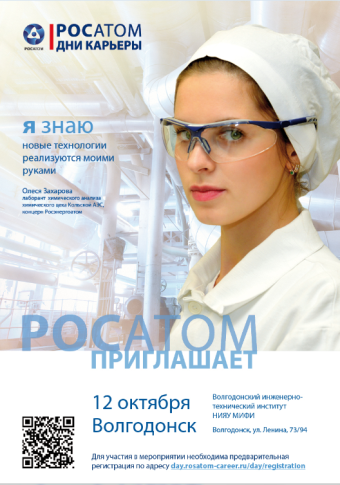 9.30 - 11.00
Торжественное открытие Дня карьеры Росатома
Лекция Президента компании «Русатом – Международная сеть» А.А. Мертена 
Актовый зал
Равняюсь  на руководителей,с которымихочется работать
09.30 – 14.00 Фойе 2 этажа гл.корпуса
Стендовая сессия предприятий атомной отрасли
Планирую свою карьеру
9.00 – 14.00
Инженерный конкурс «Башня-генератор»
Ауд.341,346,350 гл.корпуса, фойе3 этаж гл.корпуса

10.00 – 13.00
Фабрика процессов Росатома
Ауд.453 гл.корпуса
11.00 – 13.00
Квест  Rosatom Career Game
Стартовая площадка Стенд ГК «Росатом»
Фойе 2 этажа гл.корпуса
12.30 – 14.00
Конкурс студенческих презентация в формате печа-куча Ауд.454 гл.корпуса
Развиваю свои  навыки и компетенции
Росатом – это люди!
#RosatomCareerDays
14.00 – 14.30 
Награждение победителей конкурсных мероприятий
Актовый зал
Подвожу итоги дня